Poem of the Day
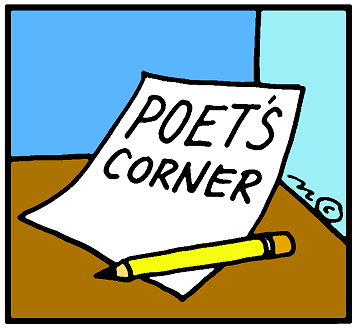 Distracted
By Gregory Harrison
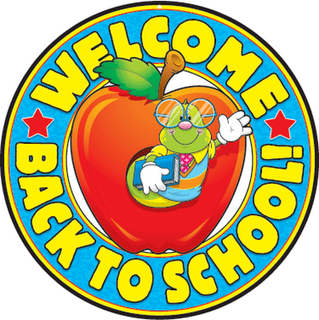 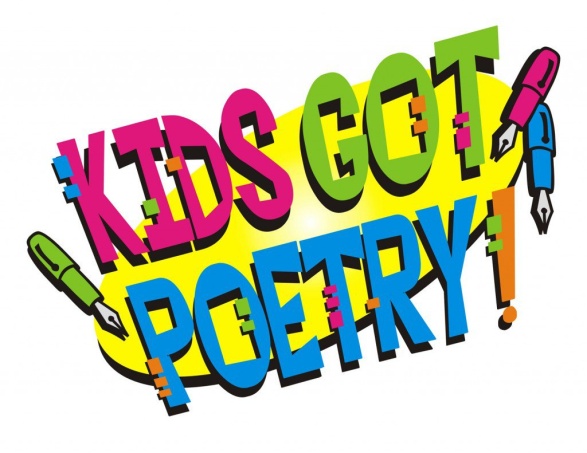 Poem of the Day
Distracted the mother said to her boy,
“Do you try to upset and perplex and annoy?
Now give me four reasons – and don’t play the fool – Why you shouldn’t get up and get ready for school.”
Her son replied slowly, “Well, mother, you see,
I can’t stand the teachers and they detest me;
And there isn’t a boy or a girl in the place
That I like, or in turn, that delights in my face.”
Poem of the Day
“And I’ll give you two reasons,” she said, 
“why you ought
Get yourself off to school
 before you get caught;
Because, first, you are forty, 
and, next, you young fool,
It’s your job to be there.
You’re the head of the school.”